Bojanje
Kombiniranje crteža iz dviju datoteka
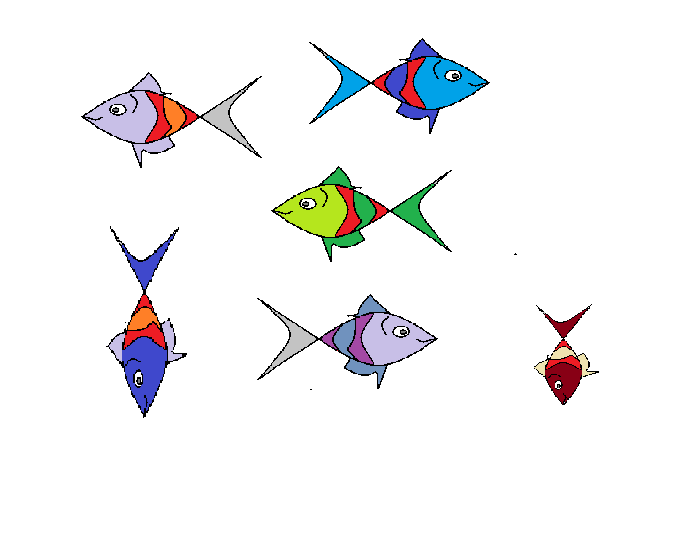 Prikazati ćemo postupak stvaranja crteža kombinirajući dijelove crteža iz dviju datoteka. Potrebno je otvoriti dva programa za bojanje i složiti ih jedan pored drugog.
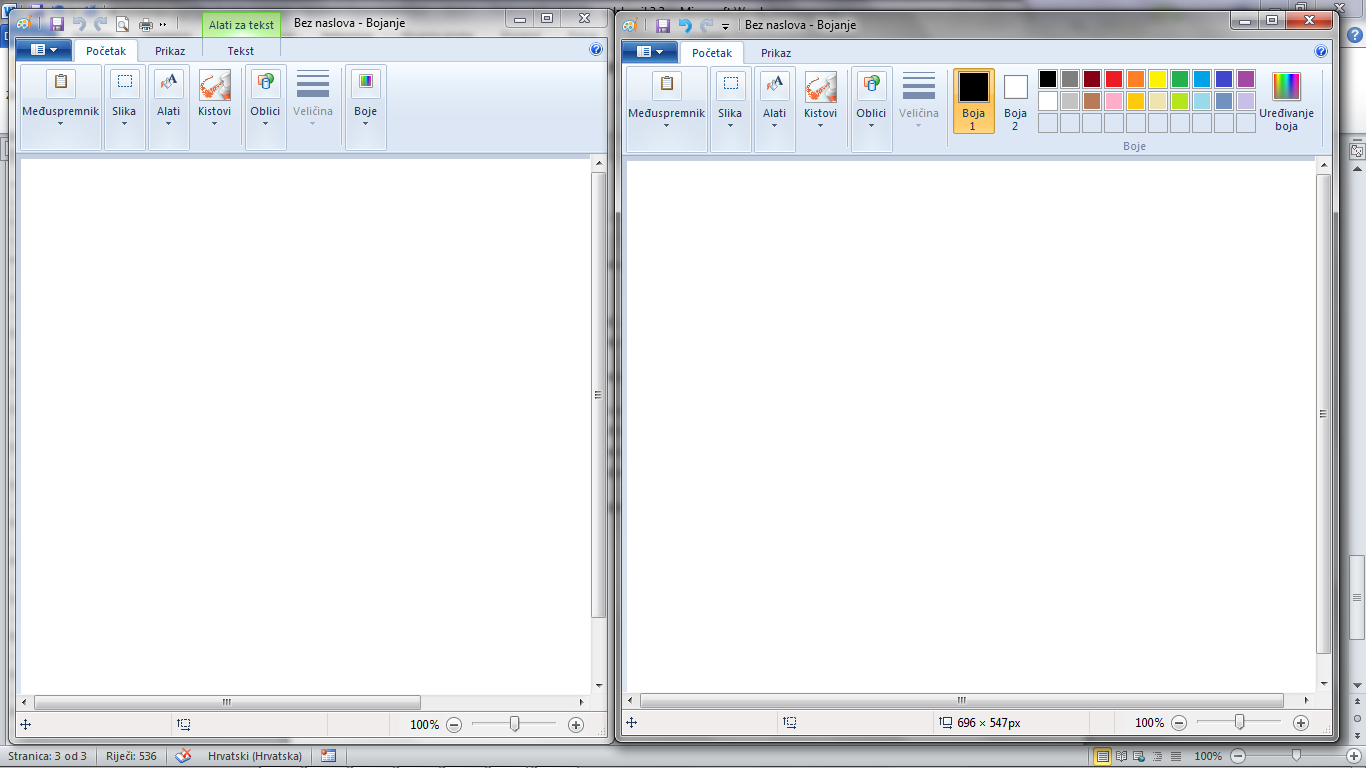 U svaki program za bojanje možemo sami nacrtati svoj crtež npr. morsko dno ili ribu ili možemo umetnuti gotove crteže pomoću naredbe Zalijepi iz u skupini Međuspremnik.
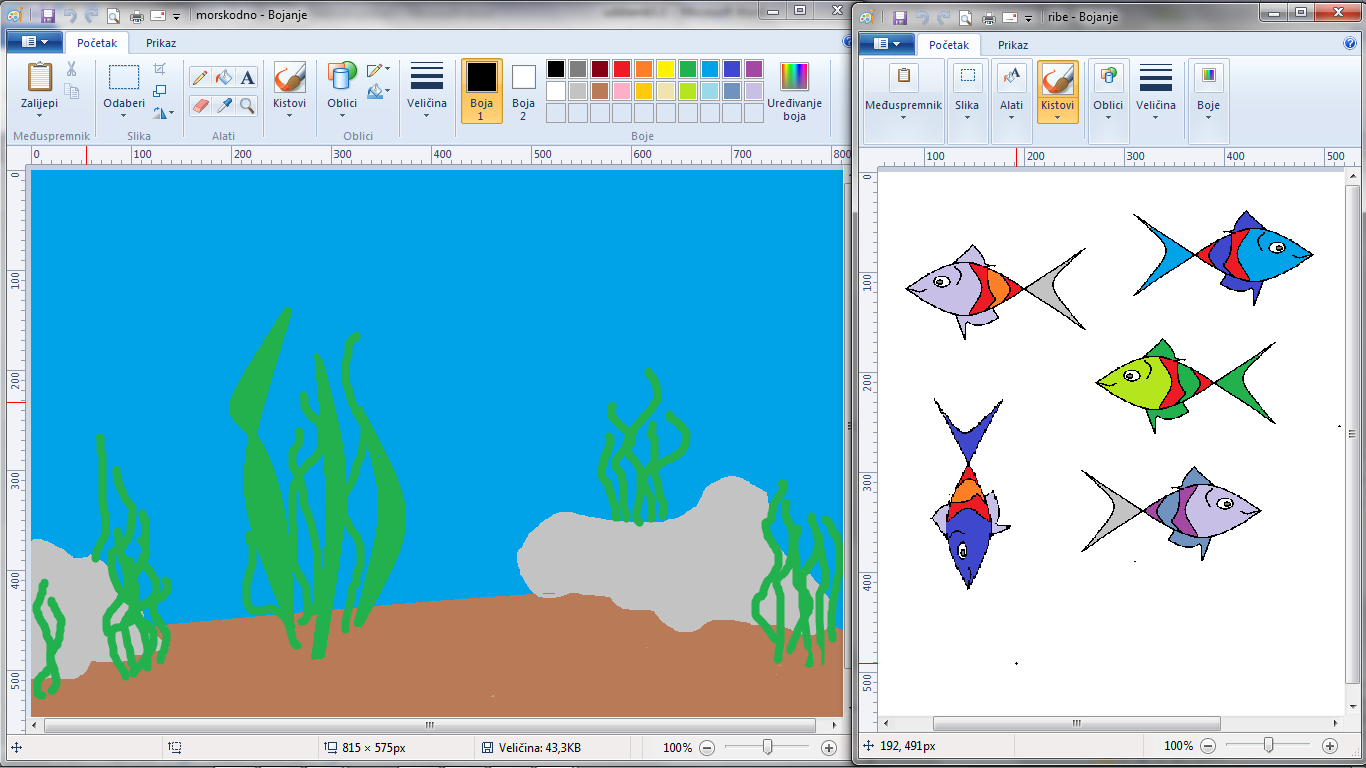 Prilikom kopiranja crteža iz jednog programa Bojanje u drugi potrebno je uključiti prozirni odabir ako želimo da se kopirani izrezak uklopi u novi crtež.
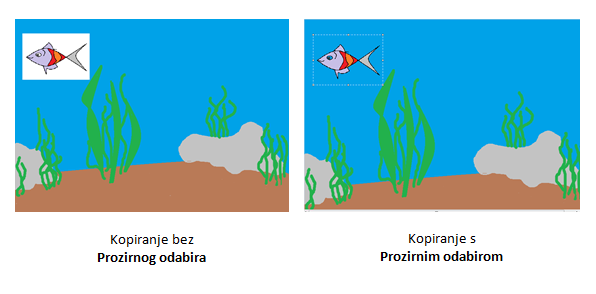 Kombiniranjem i uređivanjem gotovih crteža riba i morskog dna dobili smo slijedeću sliku.
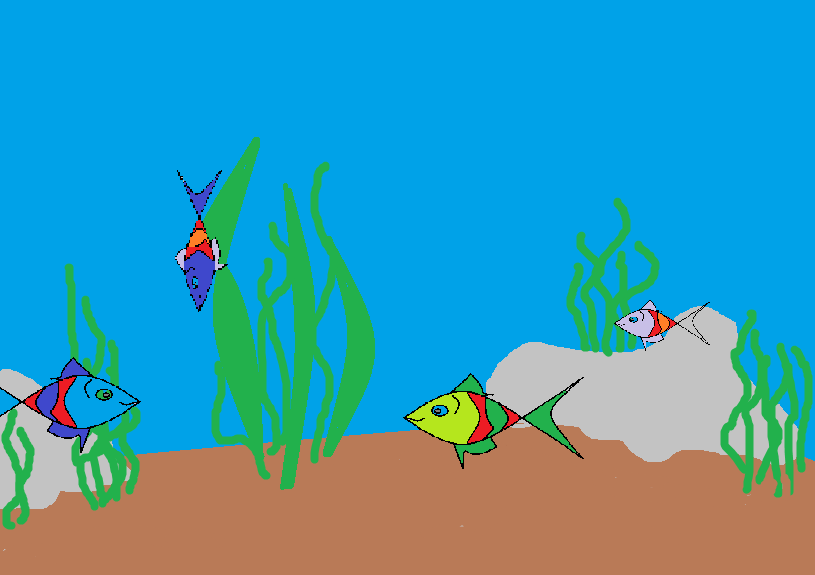